Andrew Kuelbs
CIS 487
9/23/2015
Game Information
Developer/Publisher: Psyonix
Platforms: PC/PS4, OS X & Linux (Future)
Game Type: Sport
Price: PC ($20) & PS4 (Free)
System Requirements
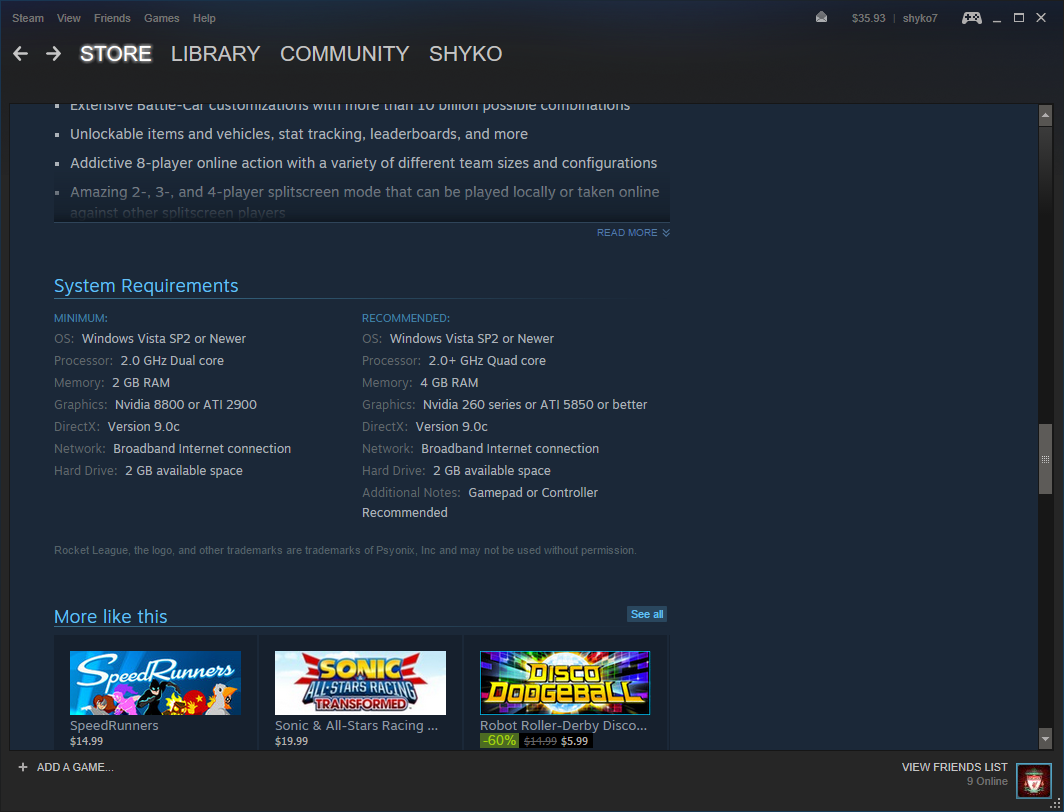 Game Summary
Overview: Sports game, soccer with cars that 	have rocket engines
Story Line: None
Roles: Players have no defined roles, but can 	be attackers and defenders
Installation: Once downloaded, Steam takes 	care of the installation process
Main Menu
Online:Ranked and Unranked 1v1,2v2,3v3,4v4
Exhibition: Single Game
Season: Season with 10 teams
Garage: Customize Car
Training: Learn game skills
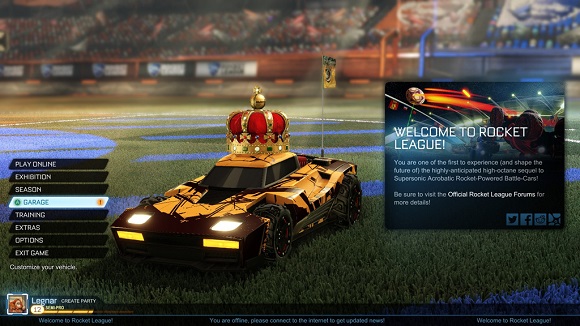 Cars
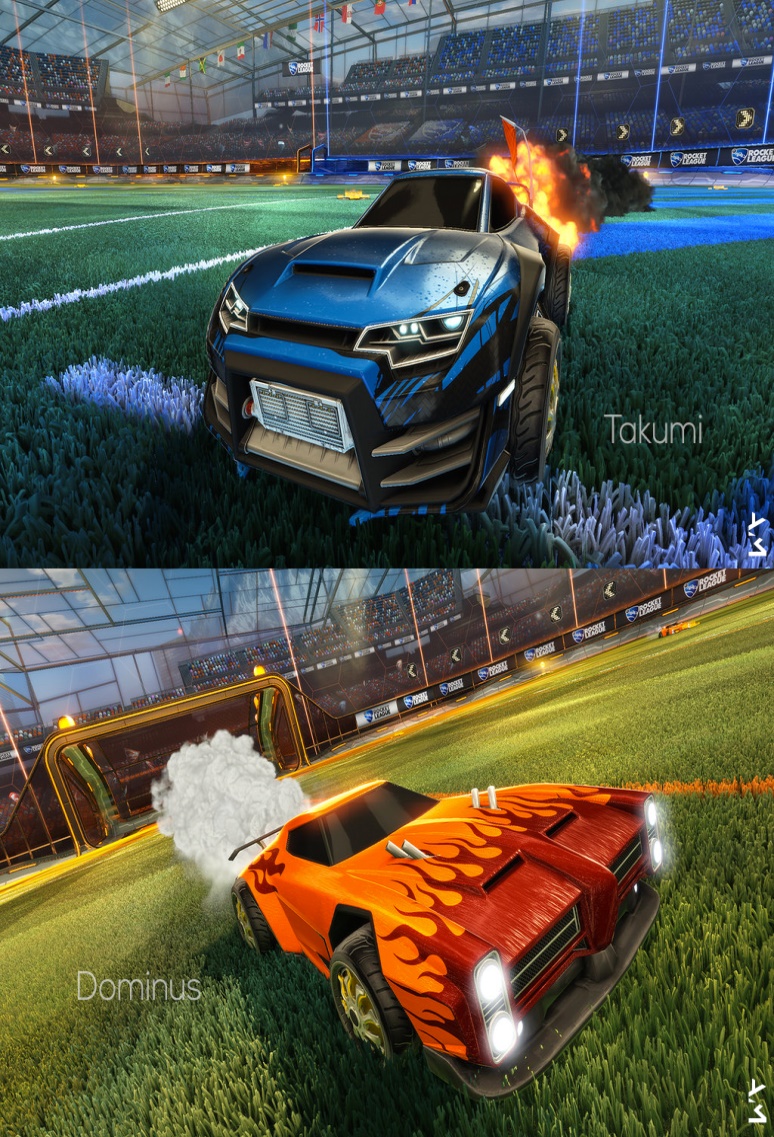 Map Layout
Additional Game Information
Sound/Music: Main menu plays tracklist. In 	game, crowd and car sound effects
Special Features: Rockets/Flying
Manual: No physical Manual
Bugs: Flying out of map
Review
Fun: Competitive, Teamwork, 	Accomplishment, Entertaining,
Bad: Somewhat Repetitive, Poor 	Communication, Bad Teammates
Compare: Only Game similar is the prequel.  	This is much better.  Better collisions and 	game reactions
Review Cont.
Audience: Sports Fans that like demolition 	derby and a twist to normal sports games
Design Mistake: Haven’t been able to find any
Additional Hardware: Controller is suggested 	to make the gameplay better
Summary
Strengths: Entertaining and a game that isnt 	matched by any other.  The game is unique
Weakness: No way to communicate in game 	with just your team, has voice chat, but to 	all
Worth Purchasing?: Definitely
Improvement: Add Team Voice Chat